Projet de DNB
Séminaire du 24 mars 2016
L’attribution du DNB s’appuierait sur le contrôle continu et sur un examen ponctuel.
Contrôle continu 
Évaluation du niveau de maîtrise des élèves pour chacune des quatre composantes du domaine 1 « les langages pour penser et communiquer » et pour chacun des quatre autres domaines de formation du S4C.
2. Examen ponctuel en fin de cycle avec 3 épreuves

   2.1. Première épreuve, écrite, en deux parties – 3 heures
Compétences évaluées : celles attendues en fin de cycle 4 pour le domaine 1 « Les langages pour penser et communiquer », notamment pour sa composante « Comprendre, s’exprimer en utilisant les langages mathématiques, scientifiques et informatiques », et pour le domaine 4 « Les systèmes naturels et les systèmes techniques » du S4C.
Une première partie, d’une durée de deux heures, composée de plusieurs exercices porterait sur le programme de mathématiques. 

Une seconde partie, d’une durée d’une heure, porterait sur les programmes de physique-chimie, sciences de la vie et de la Terre et technologie. Pour chaque session de l’examen, le choix de deux disciplines concernées serait opéré par la commission nationale d’élaboration des sujets.
Pour cette seconde partie de l’épreuve, le sujet se composerait, pour chaque discipline, d’un ou plusieurs exercices d’une durée de trente minutes réparties entre deux sous-parties. 

Chaque partie aurait le même poids.

Cette première épreuve comporterait obligatoirement au moins un exercice d’algorithmique ou de programmation sur l’ensemble des exercices.
Le quatrième alinéa de l'article 7 de l'arrêté du 31 décembre 2015 publié au JORF du 3 janvier 2016 susvisé est remplacé par les dispositions suivantes :
« - une épreuve écrite qui porte sur les programmes de mathématiques, physique-chimie, sciences de la vie et de la Terre et technologie, en tenant compte des spécificités des classes de troisième préparatoires à l'enseignement professionnel, des classes des sections d'enseignement général et professionnel adapté et des classes de troisième de l'enseignement agricole».
En fait rien n’est encore finalisé.
BOEN du 17 mars 2016
La situation des 3e prépa pro implantées en lycée professionnel n’est pas clarifiée par cette publication :
   - dans les LP du champ tertiaire, il n’y a pas d’enseignement de technologie ;
   - dans les LP du champ industriel, il faudra vérifier que l’enseignement de technologie est conforme à celui qui est attendu ;
   - quid de l’enseignement de SVT en LP ?

Le problème des ressources humaines et matérielles pourrait se poser.
2.2. Deuxième épreuve, écrite, en deux parties – durée 5 heures
Compétences évaluées : celles attendues en fin de cycle 4, qui croisent les domaines 1 « Les langages pour penser et communiquer », 2 « Les méthodes et outils pour apprendre », 3 « La formation de la personne et du citoyen » et 5 « Les représentations du monde et l’activité humaine » du S4C.
Une première partie, d’une durée de trois heures, évaluerait principalement la capacité des candidats à comprendre, analyser et interpréter des documents et des œuvres, qu’ils soient littéraires, historiques, géographiques, artistiques ou qu’ils relèvent du champ de l’enseignement moral et civique ; cette première partie se diviserait en deux périodes, séparées par une pause de quinze minutes.
Une deuxième partie, d’une durée de deux heures, évaluerait principalement la capacité des candidats à rédiger un texte long.

La maîtrise de la langue française à l’écrit serait évaluée par des exercices différents dans chacune des deux parties, mais principalement dans la deuxième consacrée à l’écrit sous différentes formes.
Pour les candidats de la série professionnelle, des sujets distincts seraient élaborés en adéquation avec les spécificités des classes de troisième préparatoires à l’enseignement professionnel, des classes des sections d’enseignement général et professionnel adapté.

Les deux parties de cette deuxième épreuve auraient le même poids.
2.3. Troisième épreuve orale  – durée 15 minutes
Compétences évaluées : celles acquises grâce à ce projet, notamment dans les domaines 1, 2, 3 du S4C et, selon la nature du projet, celles plus spécifiques des domaines 4 et 5.

L’évaluation de cette épreuve orale prendrait appui sur un travail engagé dans le cadre d’un enseignement pratique interdisciplinaire défini et organisé par l’équipe enseignante ou de tout autre projet qui s’intègre dans l’un des parcours éducatifs construits par l’élève.
Cette épreuve se déroulerait en deux temps : un exposé suivi d’un entretien avec le jury. 

Si le candidat a travaillé seul, il exposerait pendant environ 5 minutes qui seraient suivies d’un entretien d’une dizaine de minutes avec le jury.
Si plusieurs candidats (au plus trois)  ont travaillé sur le même projet, environ 10 minutes seraient consacrées à un exposé, au cours desquelles chacun des candidats interviendrait, suivies d’un entretien d’une quinzaine de minutes avec le jury.

Le jury devrait veiller à ce que chaque candidat dispose d’un temps de parole suffisant pour exposer son implication personnelle dans le projet.
La technologie pourrait donc être concernée par deux épreuves sur trois de l’examen ponctuel.
Le contrôle continu aurait globalement le même poids que l’examen ponctuel. Chaque épreuve de l’examen ponctuel aurait le même poids.
Cette reconnaissance de la place de l’enseignement de la technologie dans le pôle scientifique impose des exigences, celles que devront avoir les enseignants de technologie vis-à-vis de leurs élèves. Être évalué sur des épreuves ponctuelles ne s’improvise pas, les élèves devront être préparés en conséquence. Les professeurs devront prévoir des évaluations qui permettent de vérifier que les compétences, et les connaissances associées, déclinées dans le programme sont acquises, et qu’elles pourront être restituées dans le contexte du DNB.
Conclusions
Une nouvelle ère s’ouvre pour la technologie, ce programme du cycle 4 s’insère parfaitement dans le continuum mis en place pour l’enseignement de la technologie au collège, les sciences de l’ingénieur au cycle terminal du lycée, et les sciences industrielles de l’ingénieur en CPGE.
Souhaitons que l’enseignement de la technologie au collège incite de nombreux jeunes à poursuivre des études pour les sciences et technologies de l’ingénieur, désignées sous l’acronyme STEM (Sciences, Technology, Engineering, Mathematics).
La désaffectation actuelle des jeunes pour ces filières interroge au plus haut niveau de l’État.
Il vaut mieux attraper un torticolis en visant trop haut que devenir voûté en regardant trop bas.

Jacques Chancel
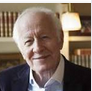